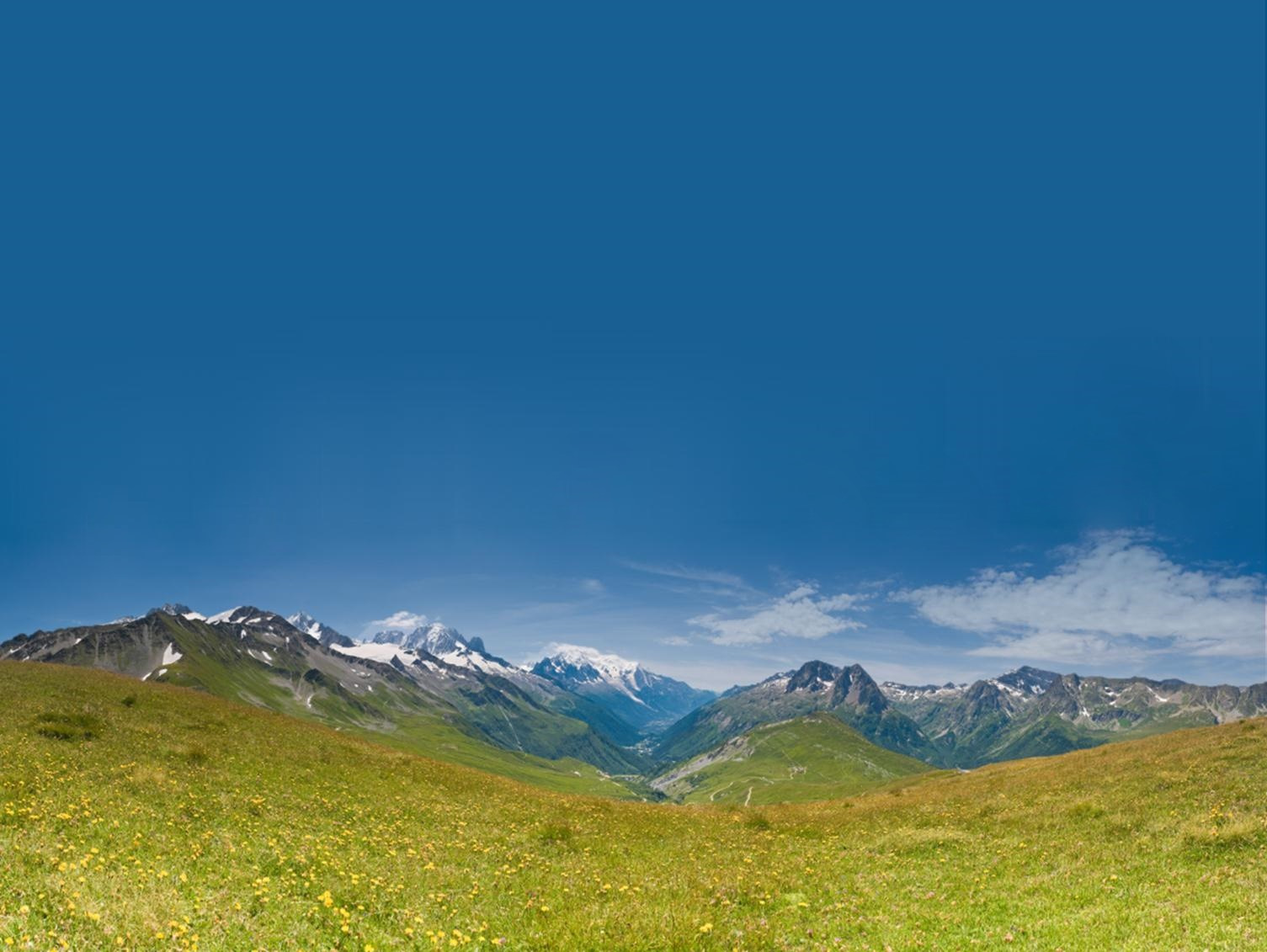 Bienvenidos
Nos da gusto que estén aquí
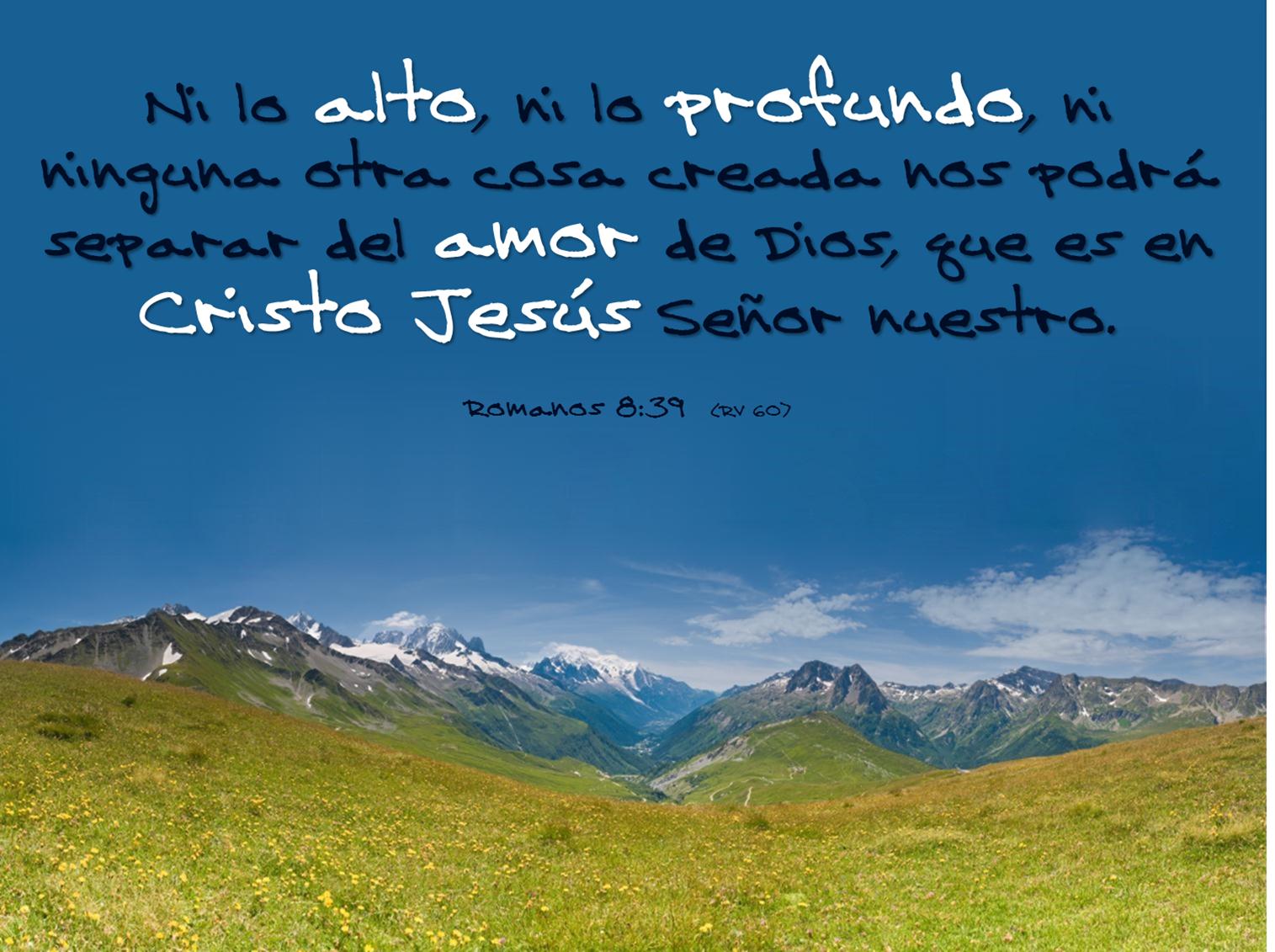 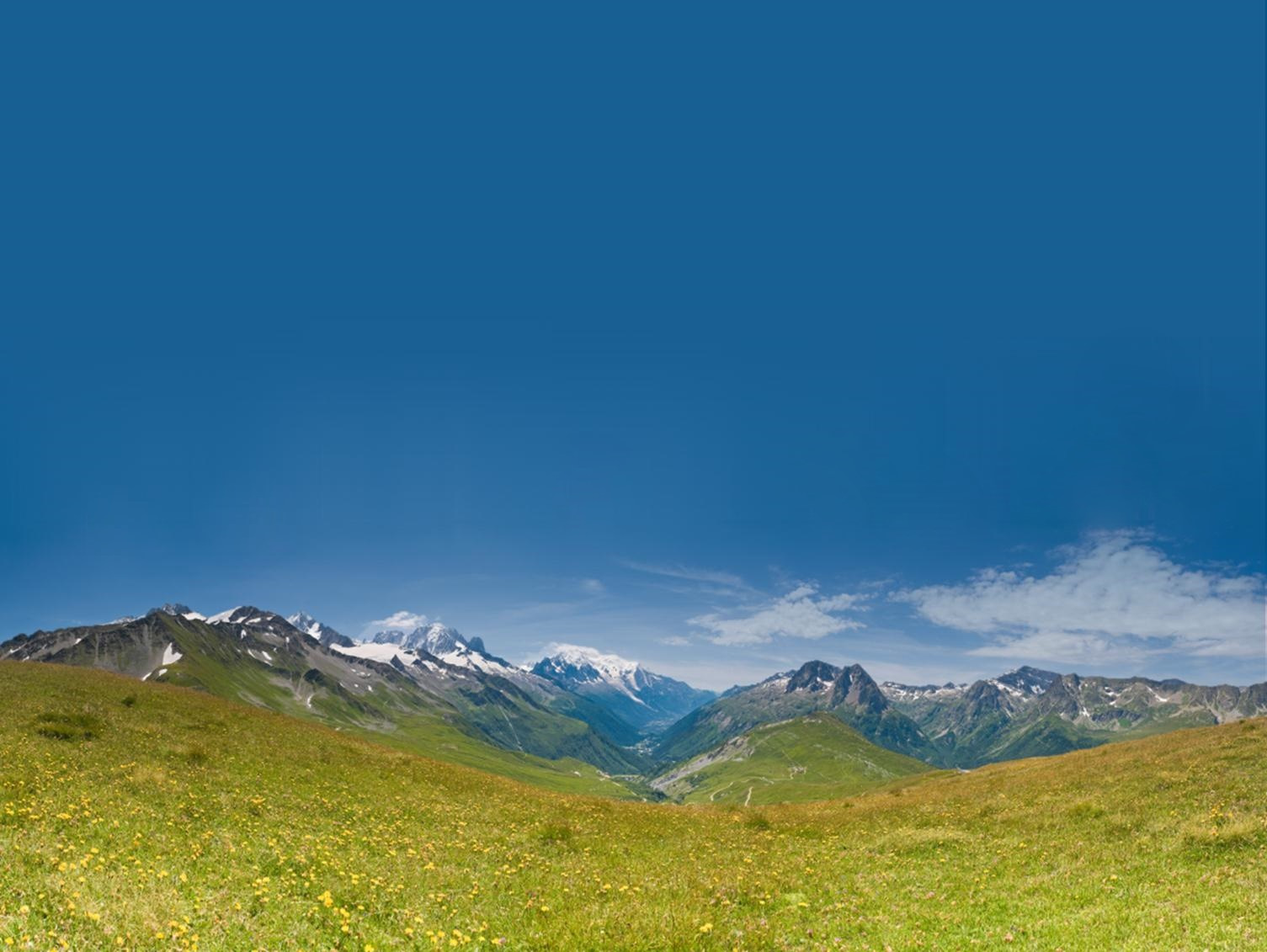 Trasfondo… puede  meter  lo que  quieran  aquí….. Como

Letra para canciones

Bosquejo para la enseñanza

Anuncios

Etc.
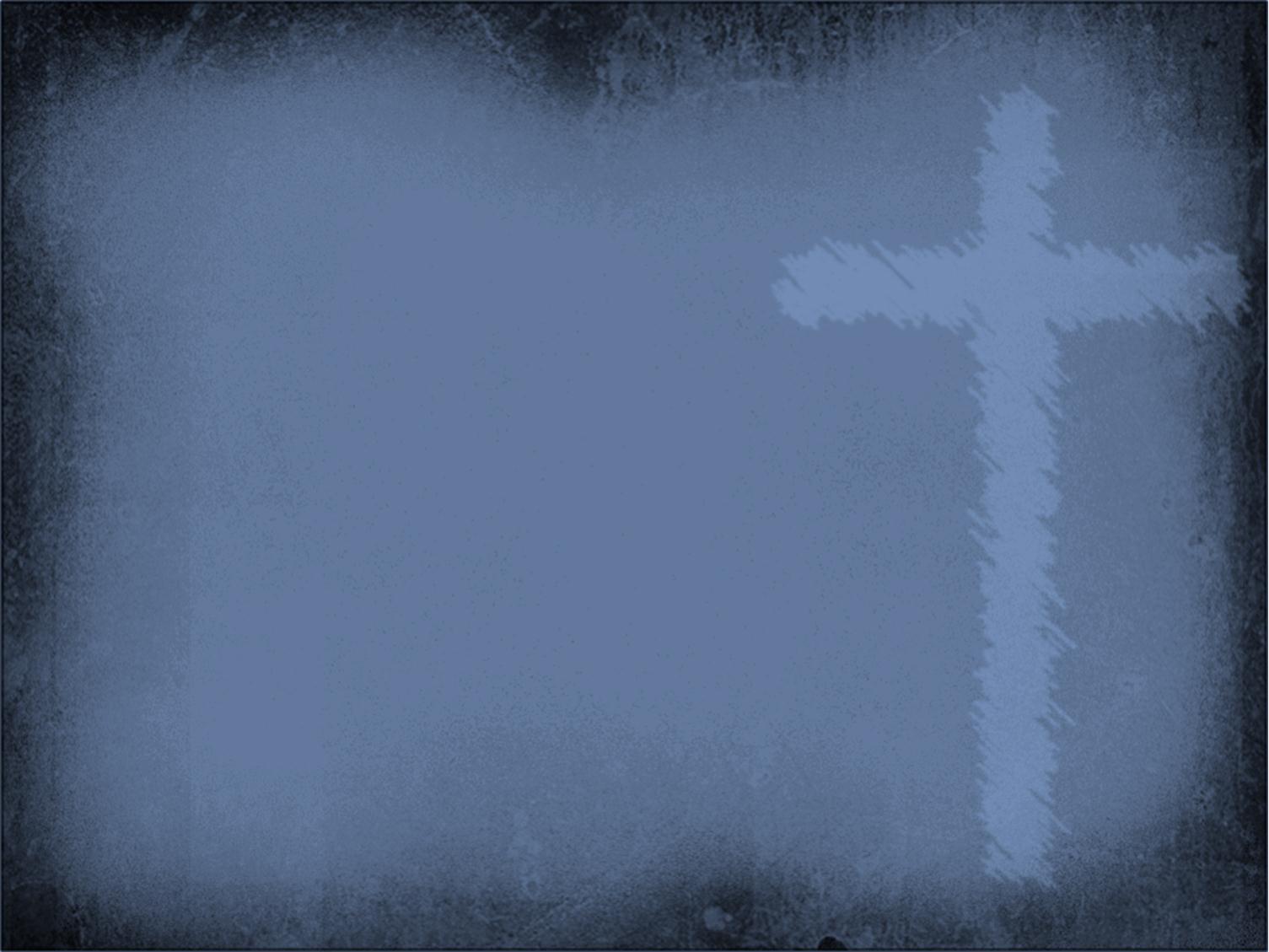 Trasfondo… puede  meter  lo que  quieran  aquí….. Como

Letra para canciones

Bosquejo para la enseñanza

Anuncios

Etc.